ГАУСО АО «Свободненский специальный (коррекционный) детский дом»
«Камешки Марблс –разноцветное счастье для детей»
(мастер-класс)
Воспитатель высшей квалификационной категории Наталья Владимировна Попова
Стеклянный шарик Марблс – 
«marbls» (то есть мраморный)
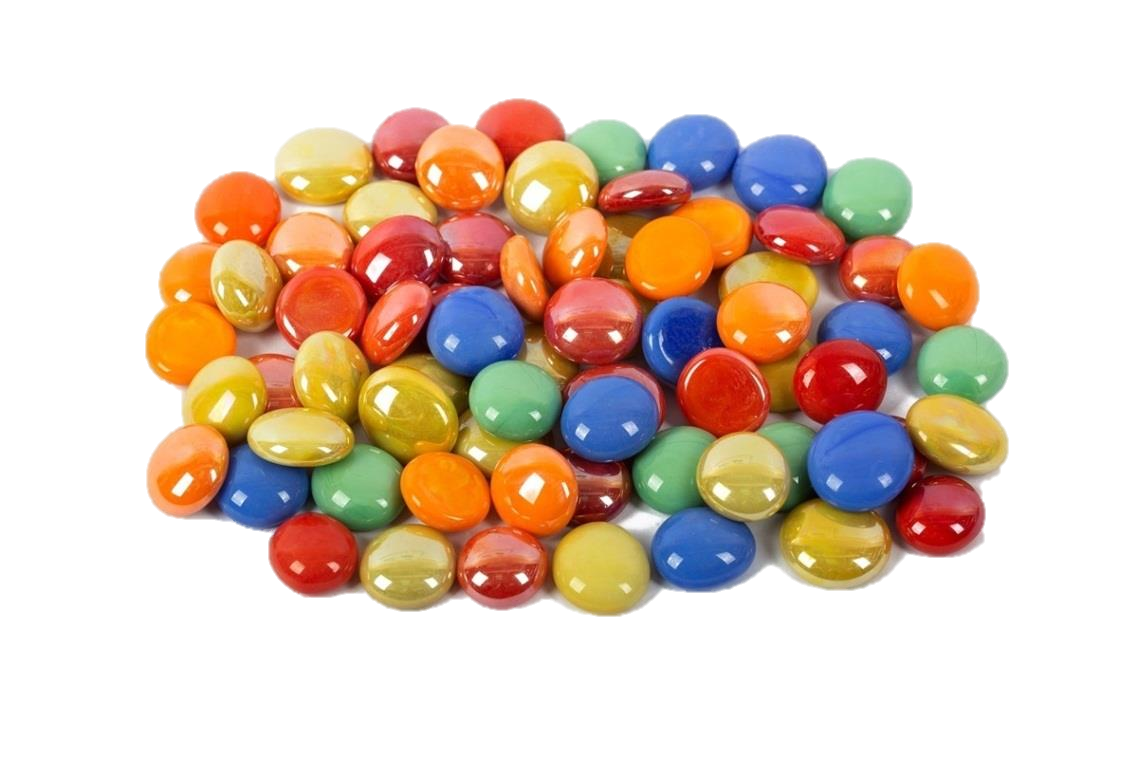 Решение коррекционных задач
Применение камешков 
Марблс – это…
нетрадиционный способ обучения
особый дидактический материал 
идущий от потребностей ребенка
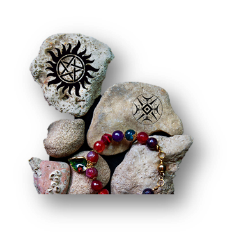 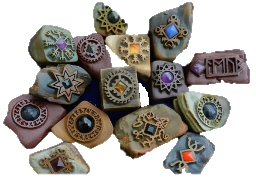 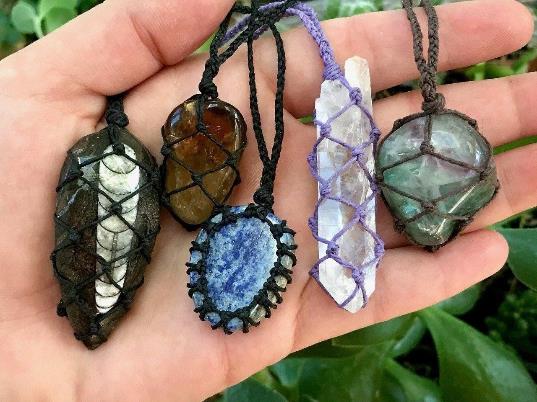 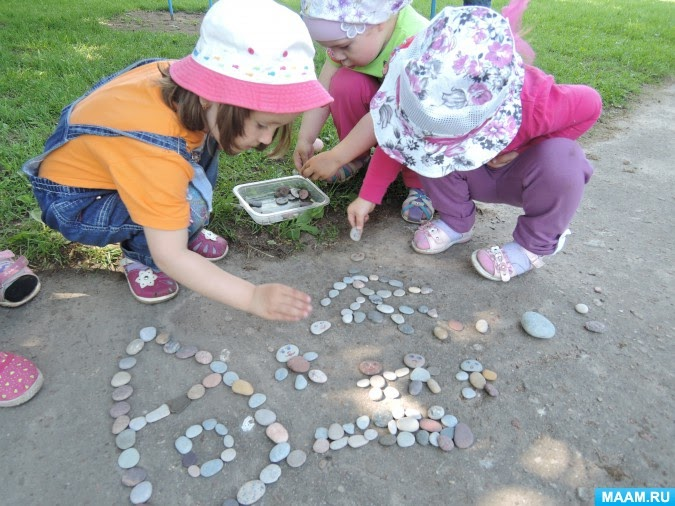 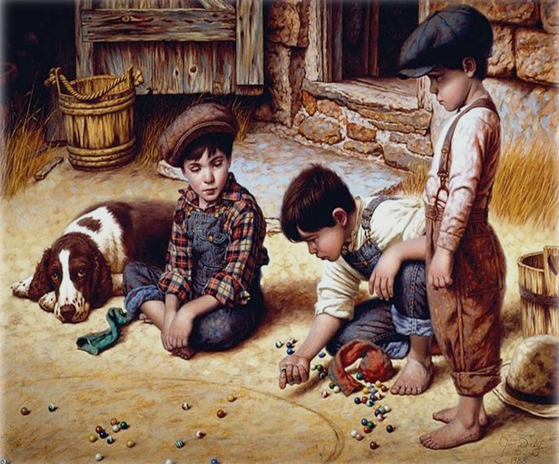 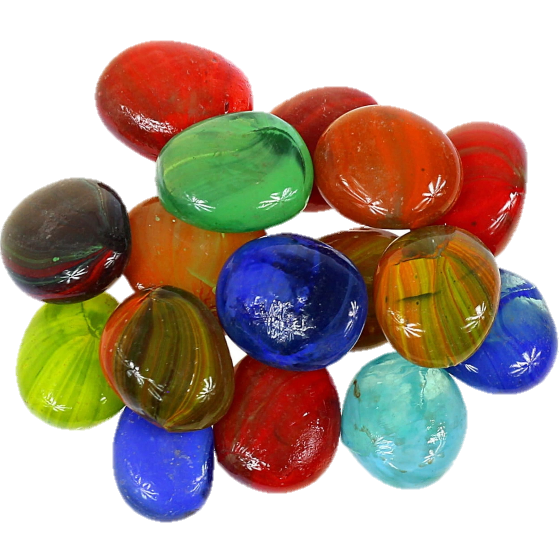 При работе с камешками Марблс следует …
соблюдать гигиену рук
соблюдать осторожность при игре, так как
камешки хрупкие
соблюдать безопасность: выполнение
упражнений с камешками не предполагает
использования их детьми в самостоятельной
деятельности, только под присмотром
взрослого
для достижения наилучшего эффекта
использовать соответствующую музыку
«Муха в клетке»
 В центре квадрата из девяти клеток сидит «муха». По инструкции взрослого ребёнок двигает камешек по квадратам. 
Усложнение - даётся многоступенчатая инструкция, ребёнок «передвигает» глазами камешек и ставит «муху» в нужный квадрат
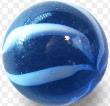 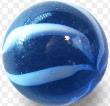 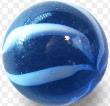 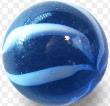 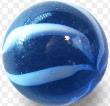 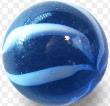 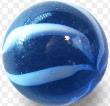 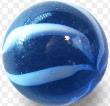 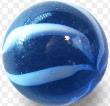 «Графический диктант» 
    Педагог дает устные задания:  Положите красный камушек в центр листа. Синий - в правый верхний угол, зеленый - в левый верхний угол, оранжевый - в правый нижний угол; фиолетовый- в левый нижний угол
Игра «Чудесный мешочек»
    Ребёнок достает камешек любого цвета из мешочка и соотносит цвет с предметом, учась при этом правильно согласовывать слово-предмет и слово-признак:
Зелёный камешек – зелёный огурец, зелёная лягушка, зелёный крокодил и т.д.
Синий камешек – синий кит, синие колокольчики, синий шарик и т.д.
Оранжевый камешек – оранжевый апельсин, оранжевый бант и т. д
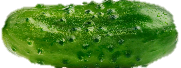 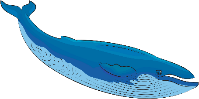 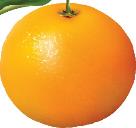 Игра в Марблс признана
 детскими психологами одной из
 самых полезных для подрастающего
 поколения: она развивает меткость,
 скорость, точность и моторику, а
 красивые оттенки стеклянных
 камешков пробуждают в ребенке
 чувство прекрасного
Переходим к 
практической 
части нашего 
мастер-класса